FAKTOR24 GUIDE
Presentation for Santander Factoring Suppliers in CONFIRMING ® Programs
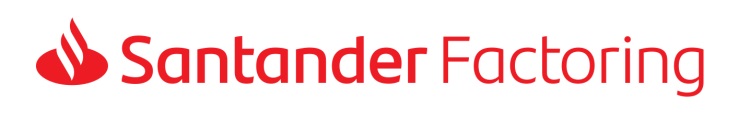 This guide is meant to present how the operational platform Faktor24 can be used by Suppliers and how to perform basic operations in Supply Chain Finance - Confirming programs. 


Faktor24 enables both Buyers and Suppliers not only to exchange data, but also to view and analyze the receivables status and mutual settlements. The platform is accessible through a web browser.



In the further part of this guide you may learn how to confirm receivables.
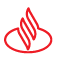 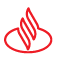 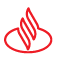 Confirming®  - Approving receivables by Supplier
Once invoices are registered in the system and a batch is provided by a Buyer, a Supplier will be notified by an email about new receivables to confirm.The access details will be provided in two ways: by email (individual user name) and SMS (password).
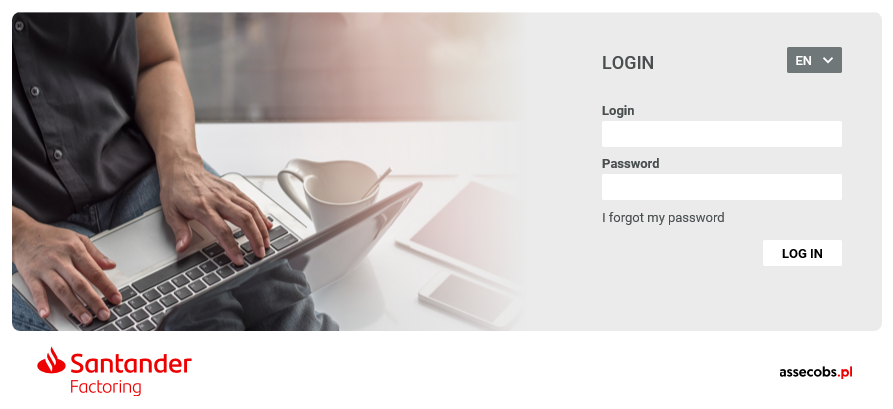 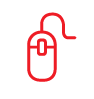 All operations are done through a web based application available at: https://www.faktor24.pl
3
Confirming®  - Approving receivables by Supplier
How to confirm invoices submitted by your Buyer?

Once logged into Faktor24, please go to the screen where a Supplier may confirm invoices provided by their Buyer.
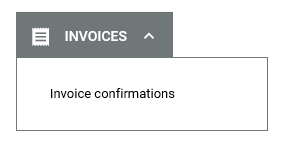 4
Confirming®  - Approving receivables by Supplier
Application enables to:
Confirm invoices by using <I CONFIRM>, which is followed up by an email with a code generated.               A Supplier needs to log into the received code in order to confirm invoices. Such receivables will be financed immediately.





       Decline invoices by selecting out of the list a status: <I DO NOT CONFIRM>       Such receivables will NEVER be financed by Faktor.
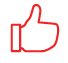 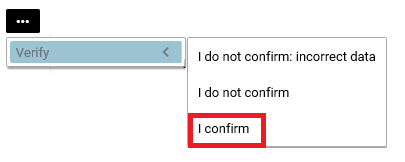 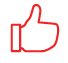 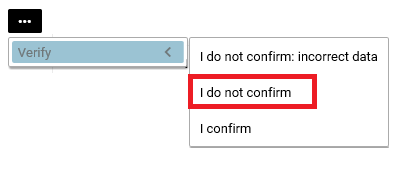 5
Confirming®  - Approving receivables by Supplier
Application enables to:
Flag incorrect data on the invoice by choosing out of the list a status: <I DO NOT CONFIRM: INCORRECT DATA>	Choosing this option in an interactive way, both Buyer and Supplier may agree the correct data of the invoice.
	Such receivables will be financed immediately upon their confirmation by a Supplier.

        



	Take no action – by the payment term a Supplier takes no action in respect to the given receivables.        Such receivables will be financed at the maturity date.
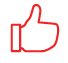 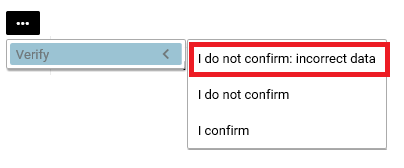 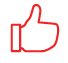 6
Confirming®  - Approving receivables by Supplier
In the screen called <Invoice confirmations> a Supplier may view the status of the verified invoices.
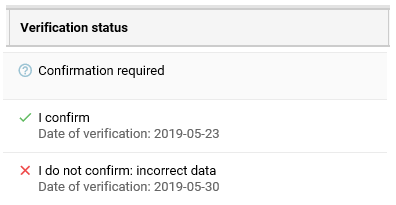 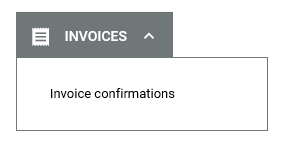 7
Thank you.
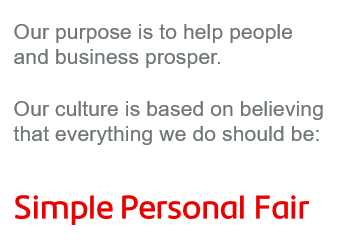 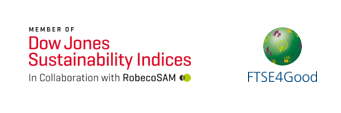